ESCAPE Light Training – STC
ESCAPE Light – Survival kit
Philippe BOUCHAUDON
ATM Simulator Specialist
Created: 21st of July 2020
Last update:
ESCAPE Light – Survival KIT
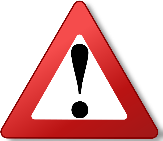 This document is a “Survival KIT” gathering many: 
How to use: basic instruction
FAQs
Troubleshooting 
recurrent questions

It will provide some indications / entry points, but it is not fully detailed.

Audience is supposed to be familiar with:
ESCAPE / ESCAPE Light
Linux (RHEL/CentOS 6.8 or 7.7) 
SQL Plus
GNOME
…
ESCAPE Light Training - Survival kit
2
ESCAPE Light – Survival kit
How to use
ESCAPE Light Training - Survival kit
3
ESCAPE Light – Starting IPAS
In order to start IPAS:
Start VirtualBox
Start empgrd01
Start empipas01
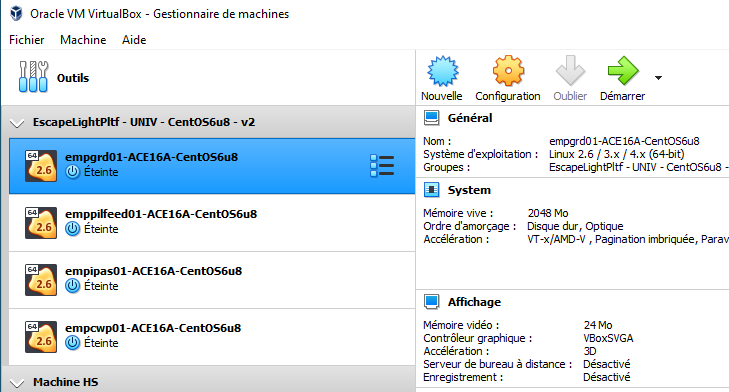 ESCAPE Light Training - Survival kit
4
ESCAPE Light – Starting IPAS
In order to start IPAS:
Log using IPAS account (ope)
Be aware of the keyboard used
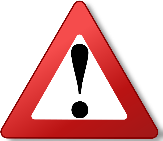 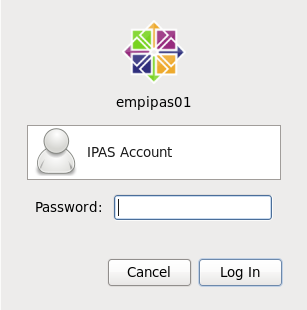 ESCAPE Light Training - Survival kit
5
ESCAPE Light – Starting IPAS
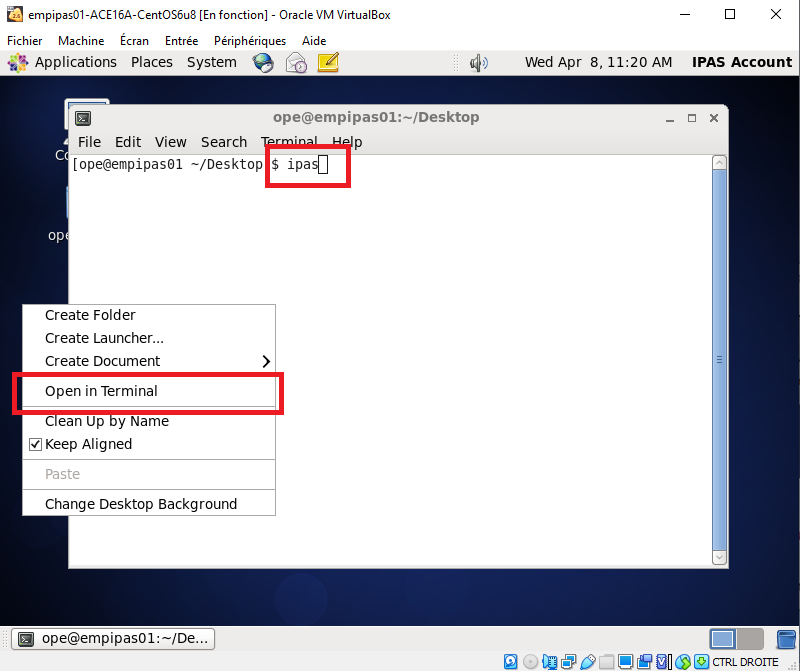 Once logged:
Right Click on the background to open a terminal
Type “ipas” and return
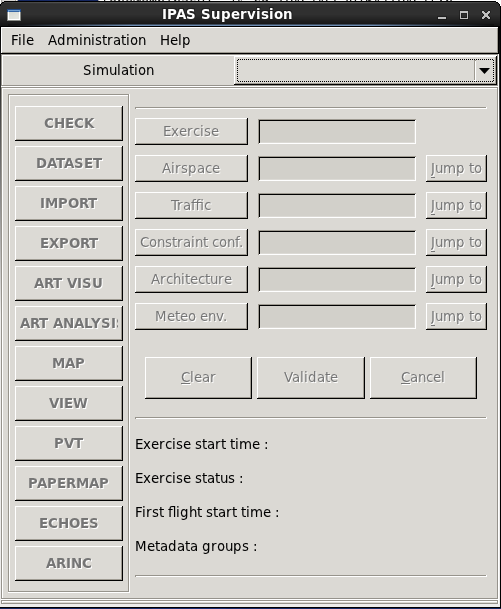 ESCAPE Light Training - Survival kit
6
ESCAPE Light – IPAS in read only
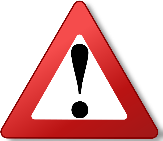 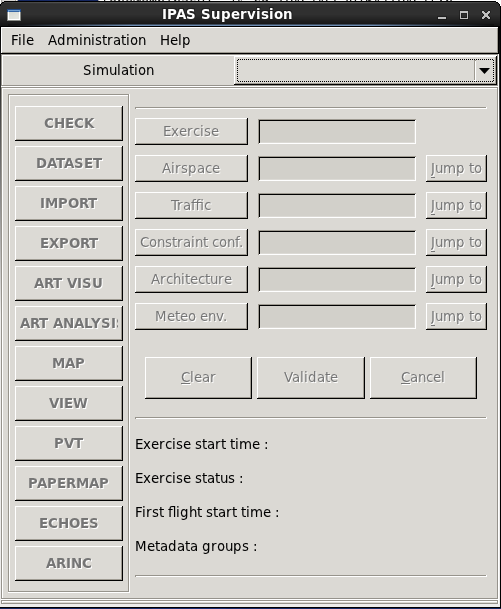 IPAS background is “blue”: IPAS is in read-only
Open a terminal (right click in background)
Type the following commands:
cd
cd IPAS/ACE2016A/IPAS/tmp
gedit ipas_fic_user_nesu
Change the « Y » with a « N »
Save the file
Restart IPAS (grey background)
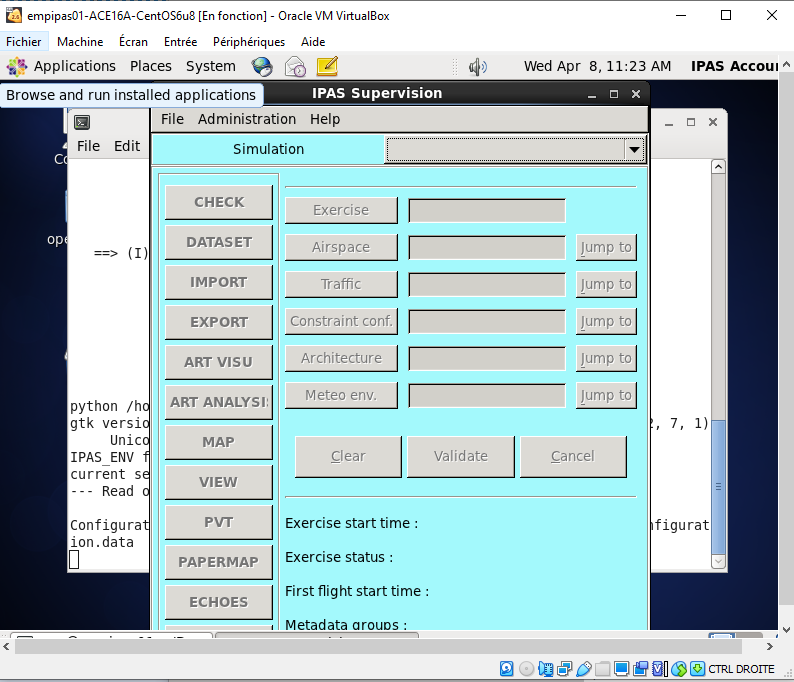 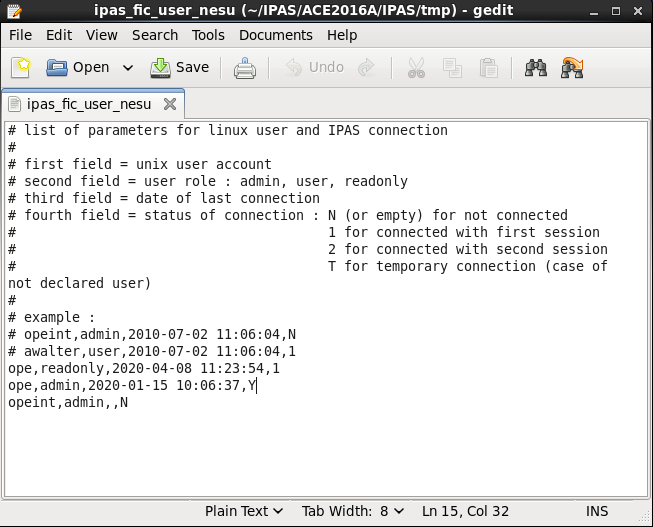 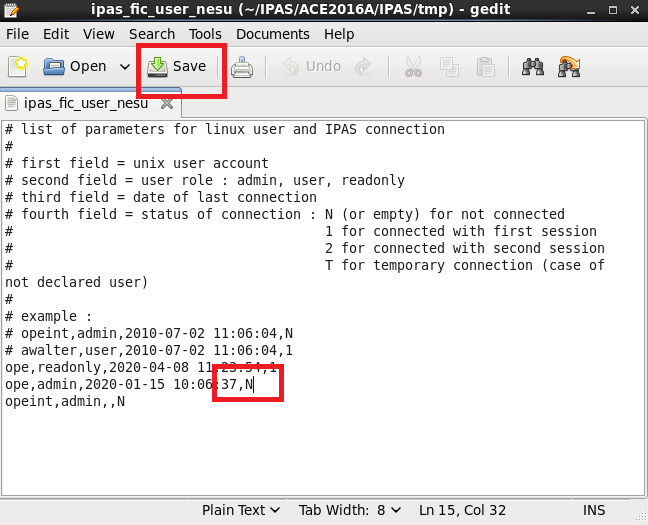 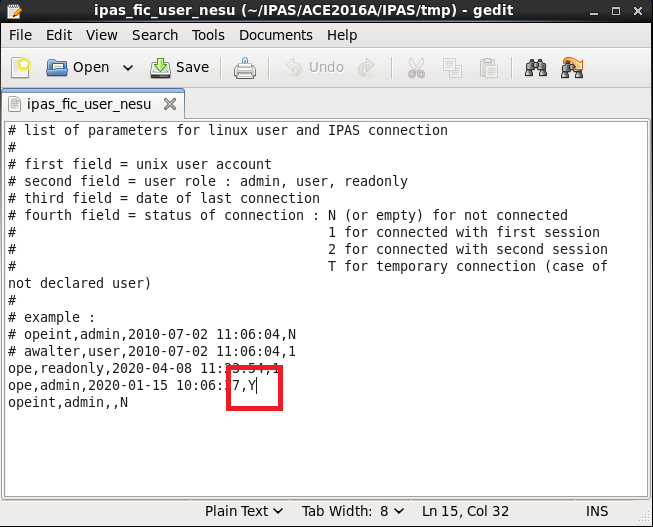 ESCAPE Light Training - Survival kit
7
ESCAPE Light – Simulation backup
Start IPAS and BEFORE selecting a simulation:
select “Administration” menu 
then “Maintenance” 
then “Save simulation (in dmp file)”
Select the simulation and add a relevant description
Click on OK

The backup is located in:
/home/ope/SAVED_SIMUL/UNISCAPE
The directory shall have been previously created
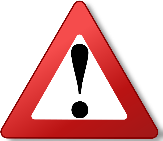 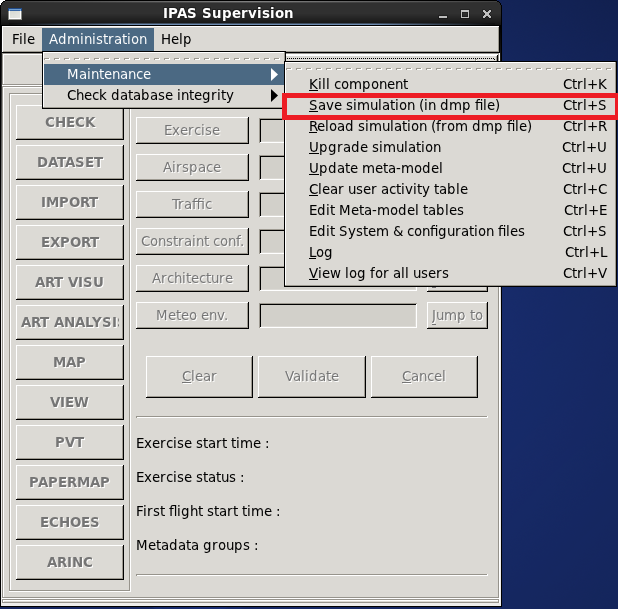 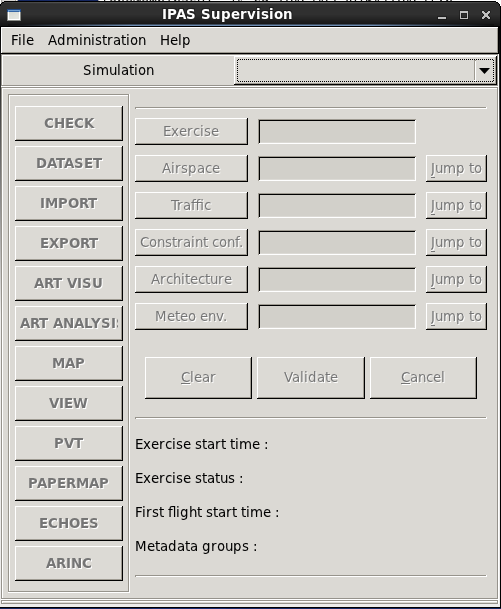 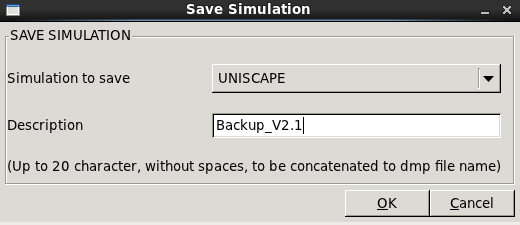 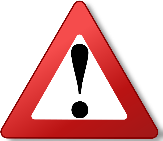 ESCAPE Light Training - Survival kit
8
ESCAPE Light – Starting ESCAPE runtime
To start ESCAPE:
Start VirtualBox
Start empgrd01
Start emppilfeed01
Start empcwp01
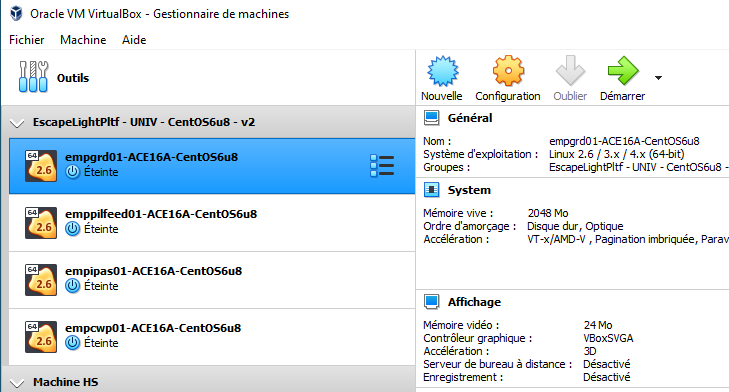 ESCAPE Light Training - Survival kit
9
ESCAPE Light – Starting ESCAPE runtime
Remove ScreenSaver:
Click on the screen and maintain button
Move the mouse upwards
Release the mouse button
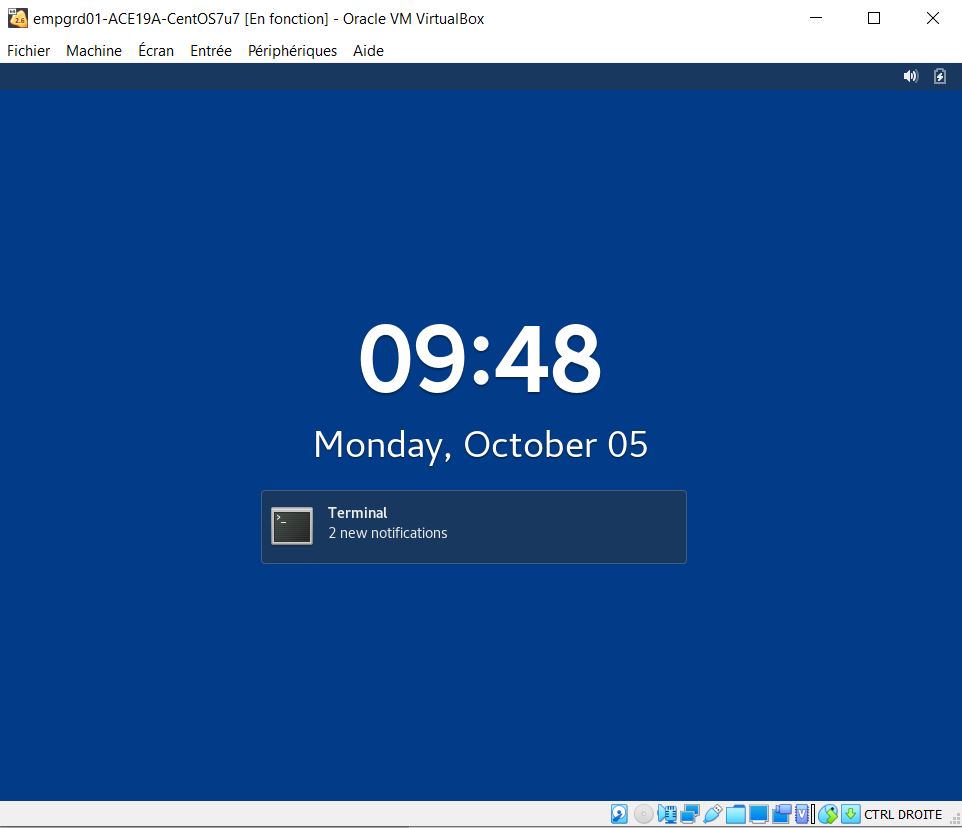 ESCAPE Light Training - Survival kit
10
ESCAPE Light – Starting ESCAPE runtime
To start ESCAPE:
Log using IPAS account (ope)
Be aware of the keyboard used
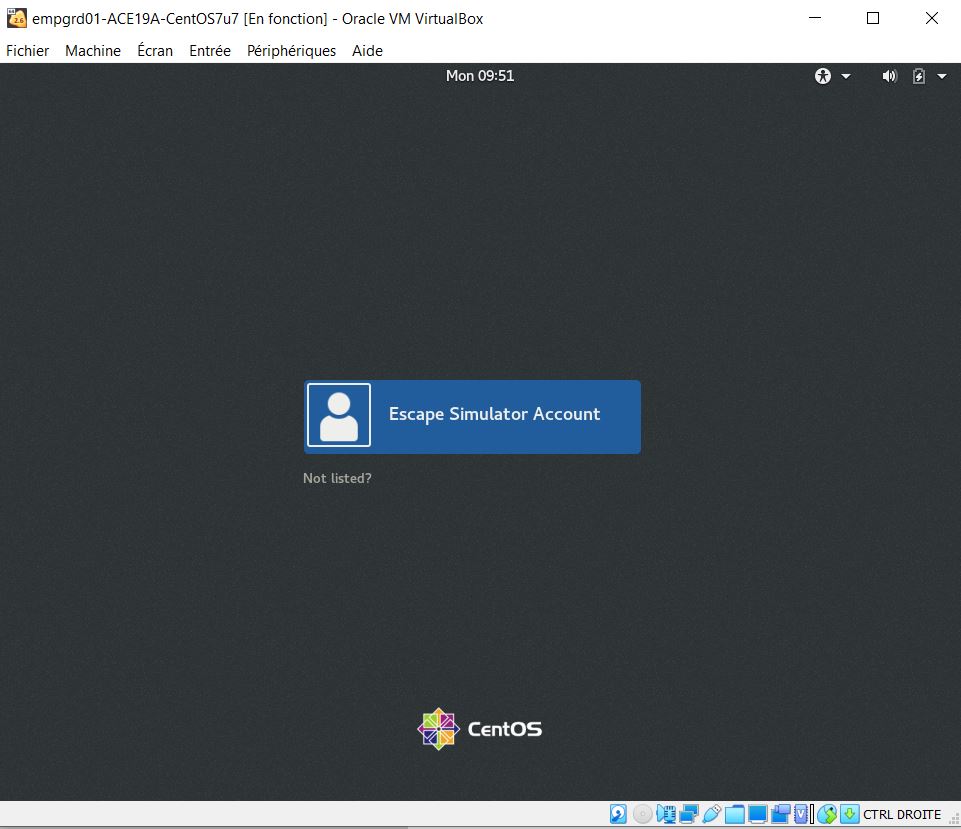 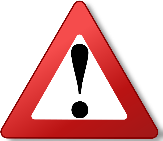 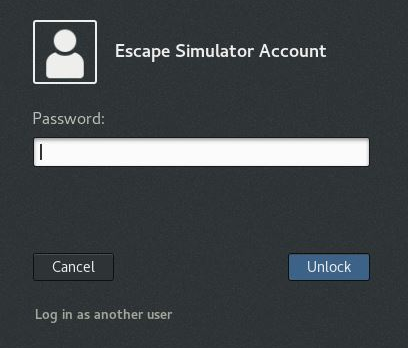 ESCAPE Light Training - Survival kit
11
ESCAPE Light – Enabling second display
On emppilfeed01:
Second Virtual screen may have to be enabled
Optimal resolutions:
Virtual Screen 1: 1680x1050
Virtual Screen 2:1920x1080 (Full HD)

On empcwp01:
Optimal resolutions:
Virtual Screen:1920x1080 (Full HD)
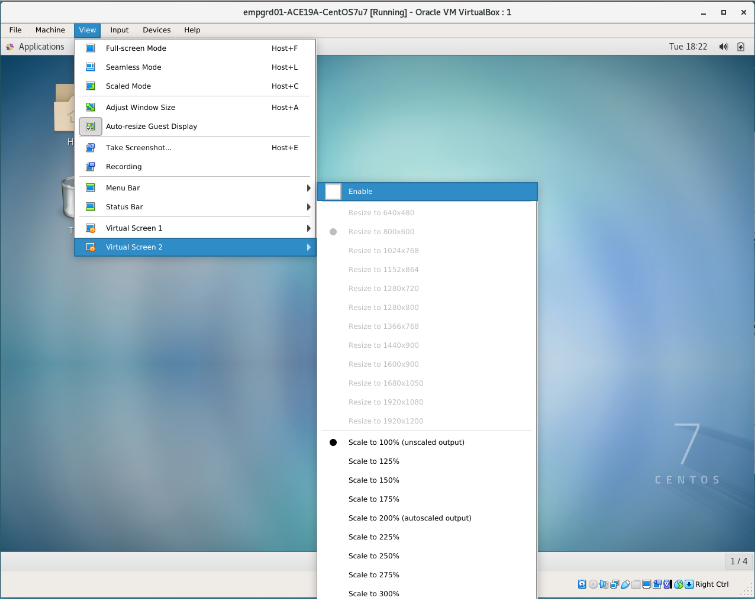 ESCAPE Light Training - Survival kit
12
ESCAPE Light – Display resolution
On all machines
To know the display resolution type the command:
xrandr
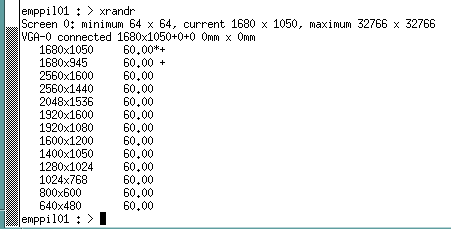 The resolution followed by a “*” is the current one.
ESCAPE Light Training - Survival kit
13
ESCAPE Light – Starting ESCAPE runtime
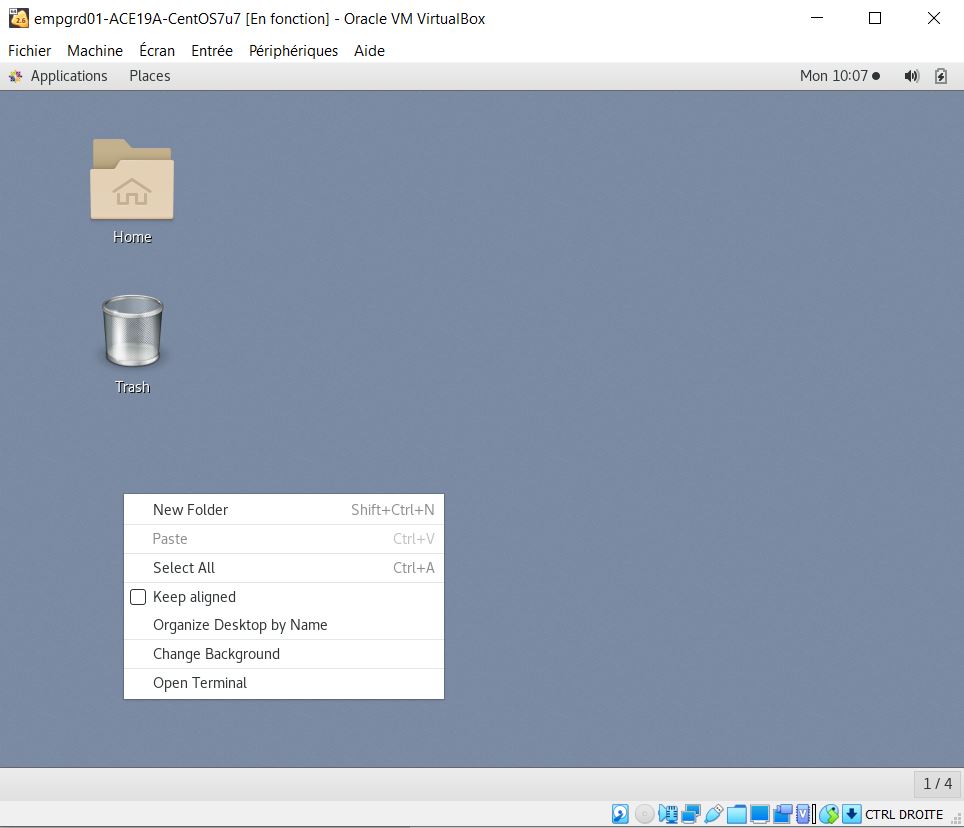 Once logged:
Right Click on the background to open a terminal
Type “l” and return
Select 
UNISCAPE
UNI1SECTOR
Run_UNI1
Click on Start button
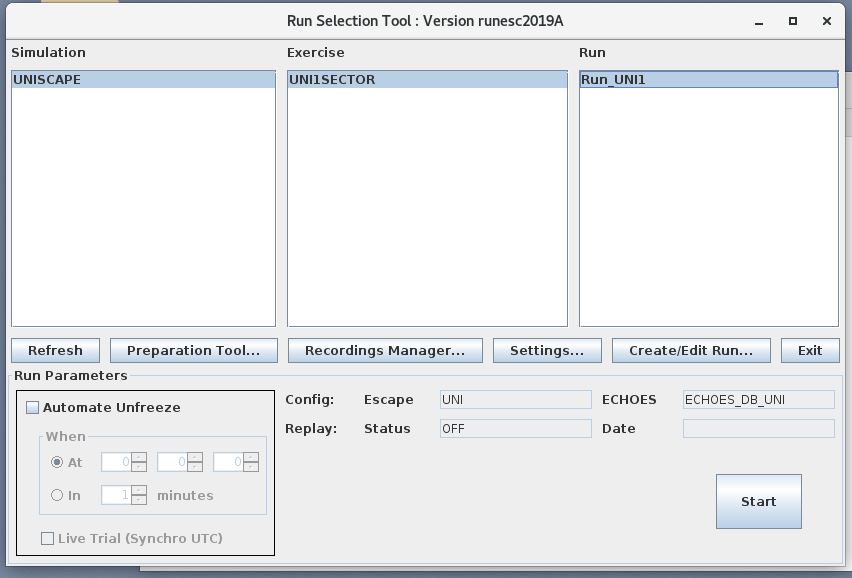 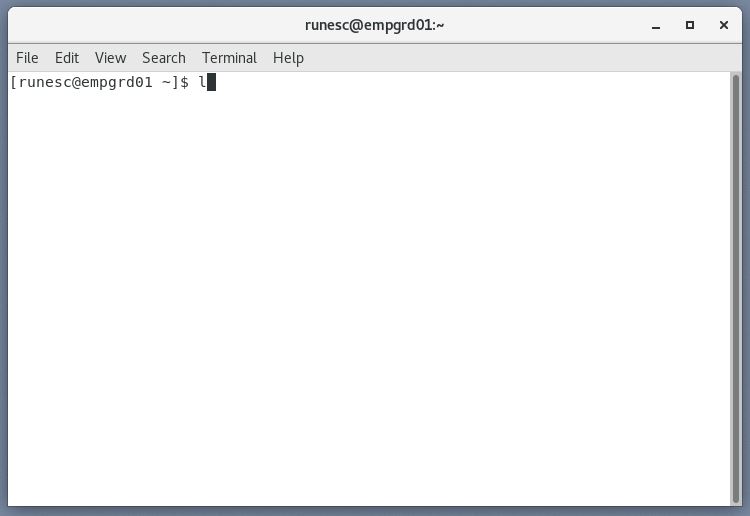 ESCAPE Light Training - Survival kit
14
ESCAPE Light – Survival kit
Troubleshooting
ESCAPE Light Training - Survival kit
15
ESCAPE Light – ODS License
ODS Licenses delivered during training sessions expired on the 30th of June 2022.
The file “license.dat” 
located in “/opt/licenses/ods_toolbox”
Shall be replaced by a valid one

This shall be done on all hosts (CWP, PWP, IPAS and GRD)
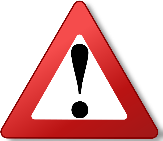 ESCAPE Light Training - Survival kit
16
ESCAPE Light – ORACLE user expiry date
The Oracle user created to host the IPAS data has an expiry date 
Approximately 6 months from end of May 2020. 
Thus during November many accounts may expire
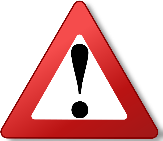 ESCAPE Light Training - Survival kit
17
ESCAPE Light – ORACLE user expiry date
Diagnosis
Log on ipas machine and open a terminal
Change to root account (root password required) su –
From root account, change to oracle account (no password required) su – oracle
When connected to Oracle account, enter sqlplus command environmentsqlplus /nolog
Connect as database admin (no password required)connect / as SYSDBA
Check status of the accountSELECT username, account_status FROM dba_users;
Check expiry_date of the accountSELECT username, expiry_date FROM dba_users;
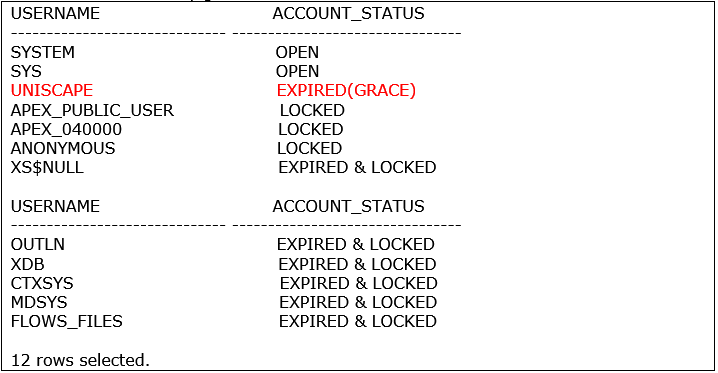 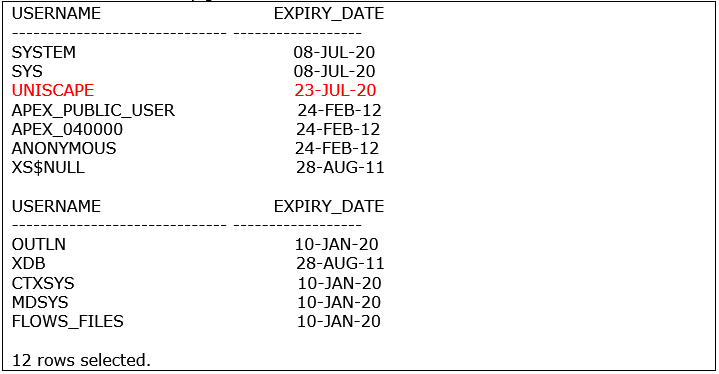 ESCAPE Light Training - Survival kit
18
ESCAPE Light – ORACLE user expiry date
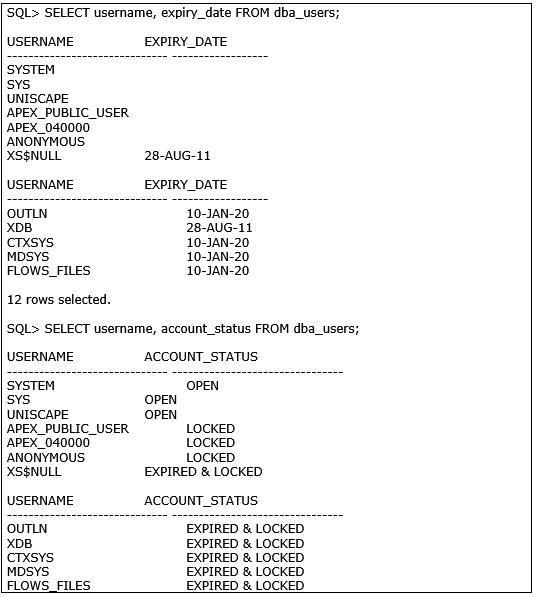 Correction (in continuity with previous slide)
Rewrite the password ALTER USER UNISCAPE IDENTIFIED BY ipas0;
Unlock accountALTER USER UNISCAPE ACCOUNT UNLOCK;
Unlimit password life timeALTER PROFILE DEFAULT LIMIT PASSWORD_LIFE_TIME UNLIMITED;
From this step, it is possible to restart the diagnosisSELECT username, account_status FROM dba_users;SELECT username, expiry_date FROM dba_users;
Exit SQL Plusexit
ESCAPE Light Training - Survival kit
19
ESCAPE Light – Token server
Symptom is: any runs can start. Problem can be due to “not cleaned” tokens

Analysis: on ground machine (empgrd01)
cd /home/runesc/token_serverls -l

This directory shall contain only the “config.txt” file if no simulations are running.
-rw-r--r-- 1 runesc simulation 109 May 12 15:42 config.txt
-rw-r--r-- 1 runesc simulation  18 Apr 23 11:09 token_1
-rw-r--r-- 1 runesc simulation  22 May 26 10:32 token_2
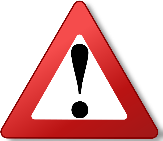 ESCAPE Light Training - Survival kit
20
ESCAPE Light – Token server
Symptom is: any runs can start. Problem can be due to “not cleaned” tokens

Corrections - 1:
Cleaning can be done with the removal of all “token_*” files.

Corrections - 2:
After cleaning the tokens, it may be also necessary to start the run with a “Light Deployment & Start” option.

To avoid the problem:
Do not forget to stop ESCAPE before shutting down virtual machines !
ESCAPE Light Training - Survival kit
21
ESCAPE Light – Survival kit
Thank you for using ESCAPE

Any questions?
ESCAPE Light Training - Survival kit
22